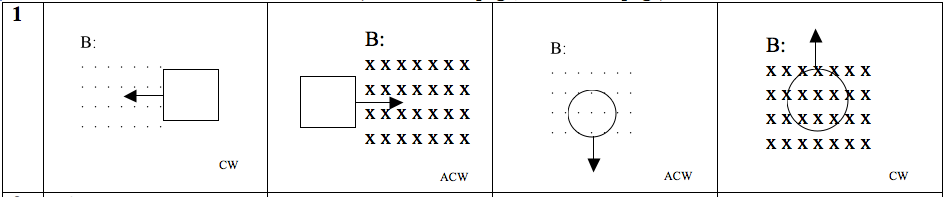 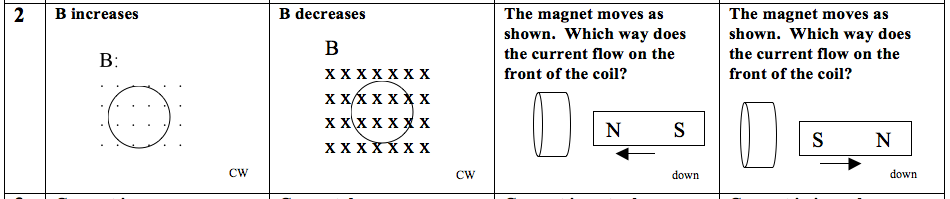 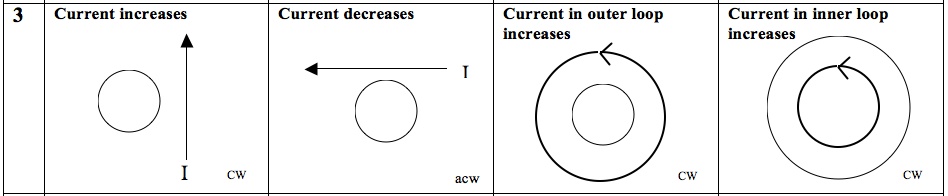 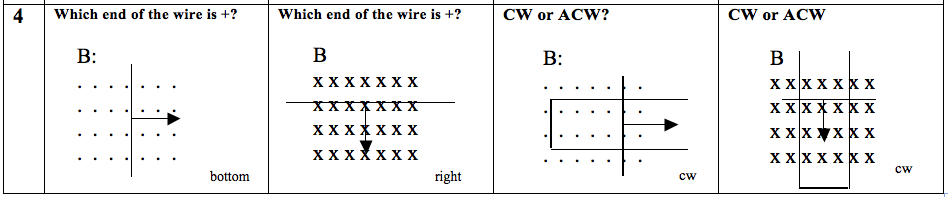 5. The approach of a North Pole magnet from above the page changes the magnetic field in the 2.50 m radius loop below from .142 T into the page to .249 T into the page in .621 seconds.  What is the EMF induced?  Which way does the current flow?  If the loop has a resistance of 2.3 ohms, what is the current that flows?
(3.38 V, ACW, 1.47 A)
5. continued (What is the power dissipated?  What is the total electrical energy generated?  If the magnet moved 3.75 cm to effect this change, what was the average force that resisted its motion?)
2.3 ohms
3.3832 V
1.4709 A
(4.98 W, 3.09 J, 82.4 N)